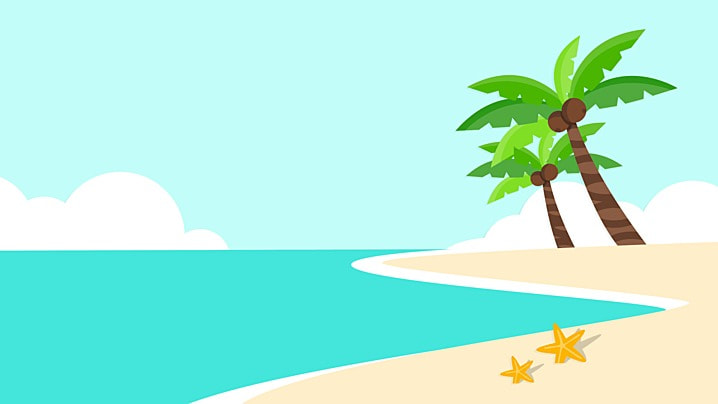 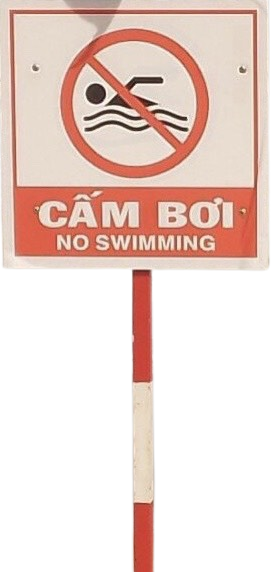 BIỂN BÁO CẤM BƠI
KHU VỰC NGUY HIỂM
KHU VỰC AN TOÀN
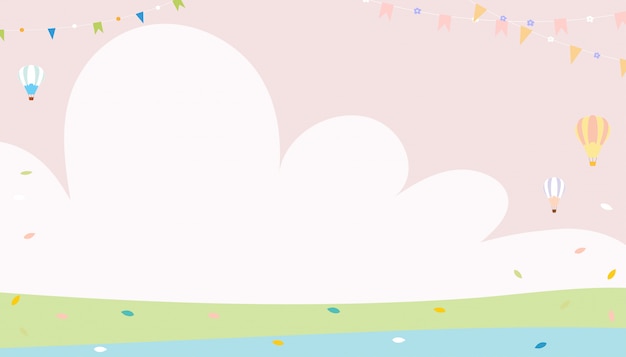 TRÒ CHƠI:
VÒNG QUAY DIỆU KỲ
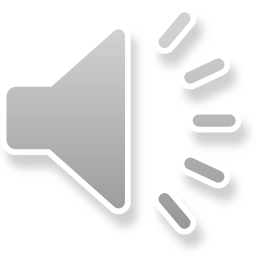 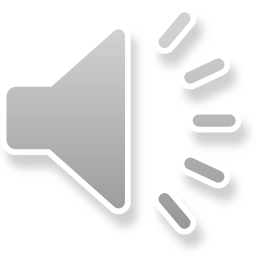 Quay về
Quay về
Quay về
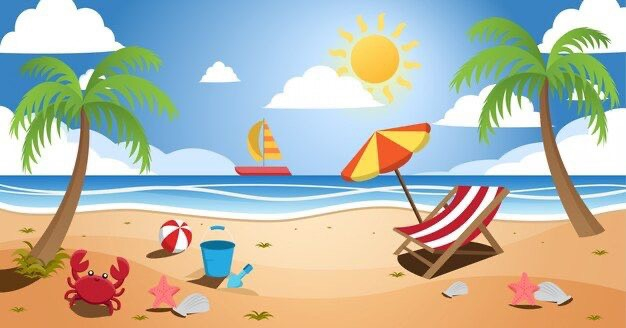 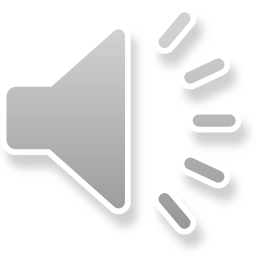 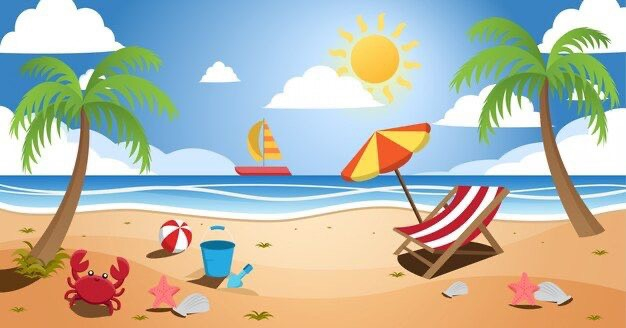 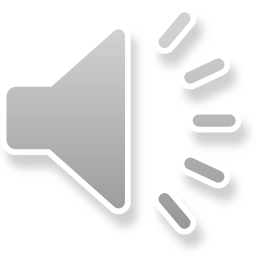 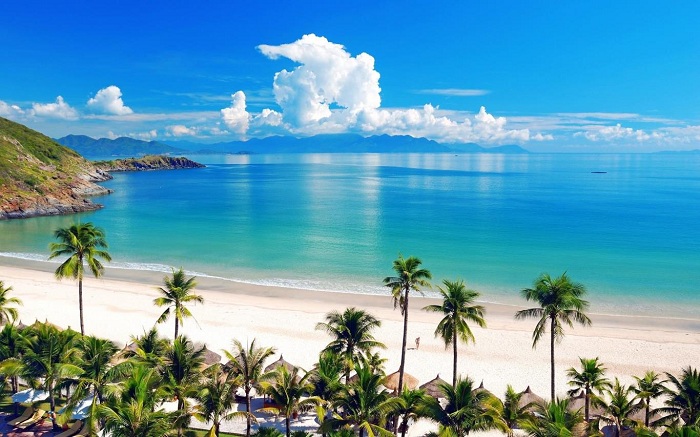 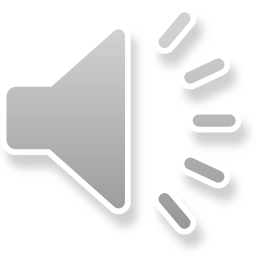 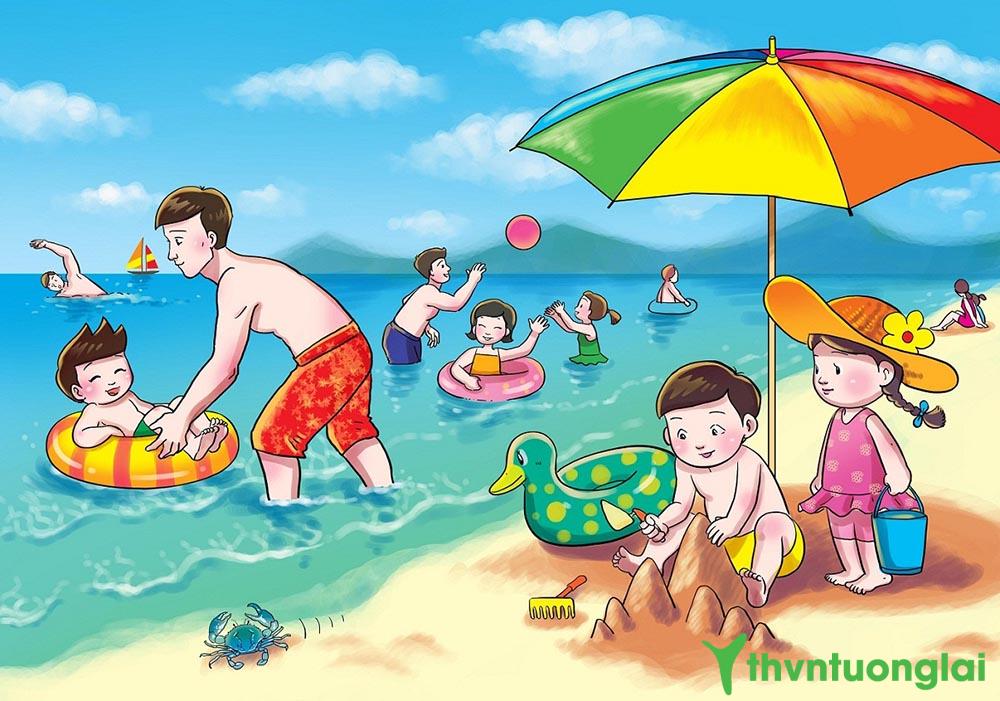 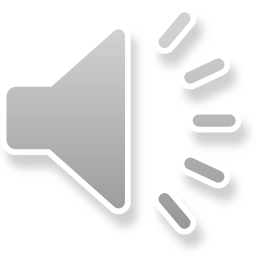